Pretend Play
Peggy MillerDepartment of Psychology
University of Illinois at Urbana-Champaign
Pretend Play
What is pretend play?
And why is it interesting?
Development of pretend play
Imaginary companions
Pretend play as coping
Cultural variation
Why play is interesting developmentally
Associated with children
Children have an affinity
Window into child’s perspective
Social/affective/cognitive/ cultural
Classic theories
Freud
Piaget
Vygotsky
Lev Semyonovich Vygotsky

(1896-1934)
Properties of pretend play
Voluntary
Intrinsically motivating
Actively engaging
Nonliteral orientation
		“as if”
Pretend Play
What is pretend play?
And why is it interesting?
Development of pretend play
Imaginary companions
Pretend play as coping
Cultural variation
Development of pretend play
Appears around 1 year
Increases, then
Peaks ~ 3-5 years
Pretend role play
Imaginary companion
Developmental fate
Development of pretend play:  origins
Earliest pretend play

Brief, fleeting
Ordinary behavior out of context
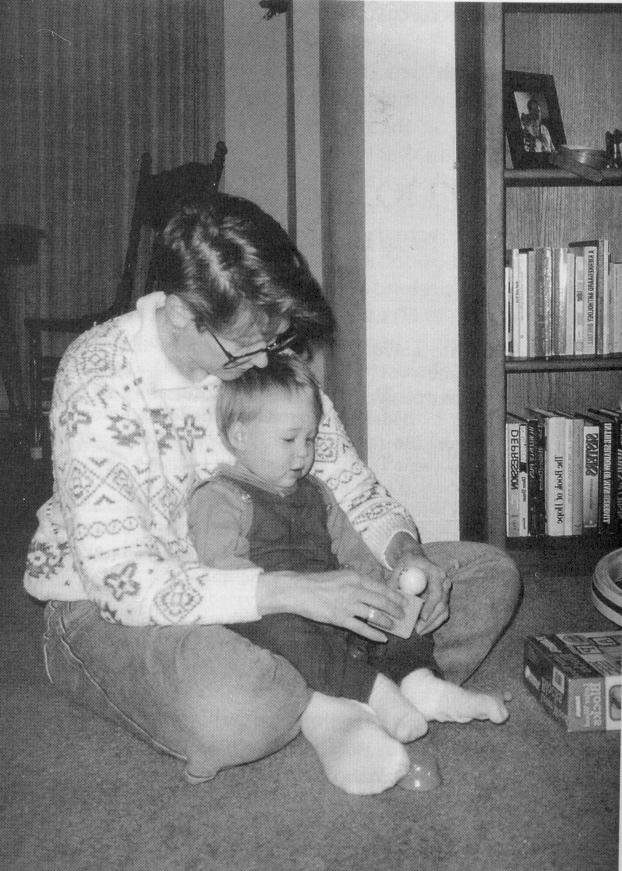 Development of pretend play: 1-3 years
Becomes more frequent

Becomes more complex
Child enacts multiple actions, ordered sequences
Child animates objects
Child substitutes one object for another
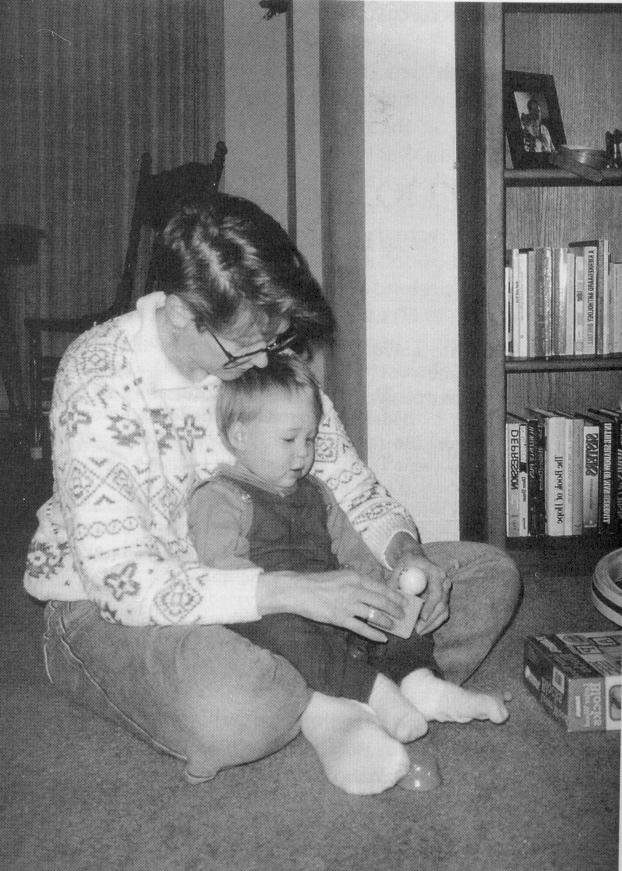 Development of pretend play:  peak
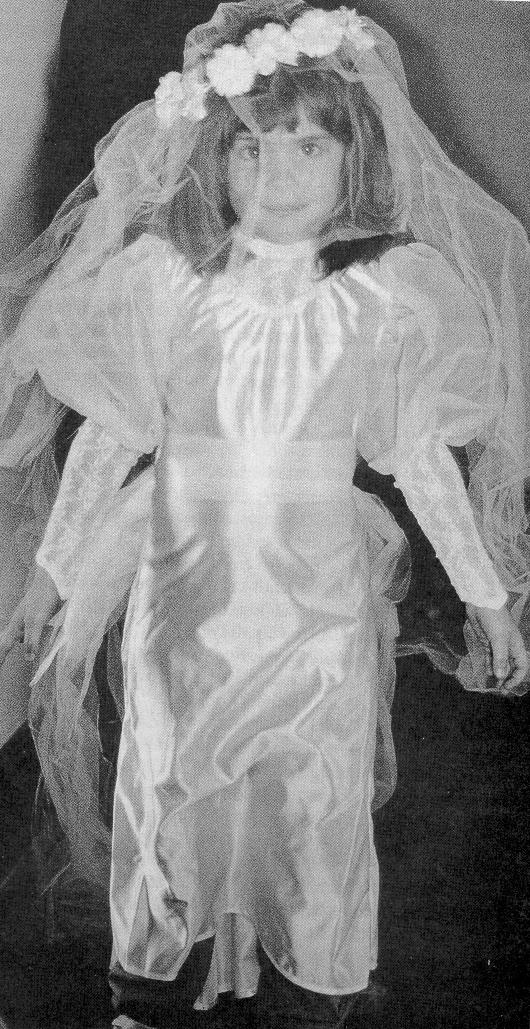 Pretend role play = transformation of: actions, objects, and IDENTITIES

Reciprocal identities
	e.g., bride/groom, Superhero/bad guy, doctor/patient, engine/caboose
Transformed Identities
Transformed Identities
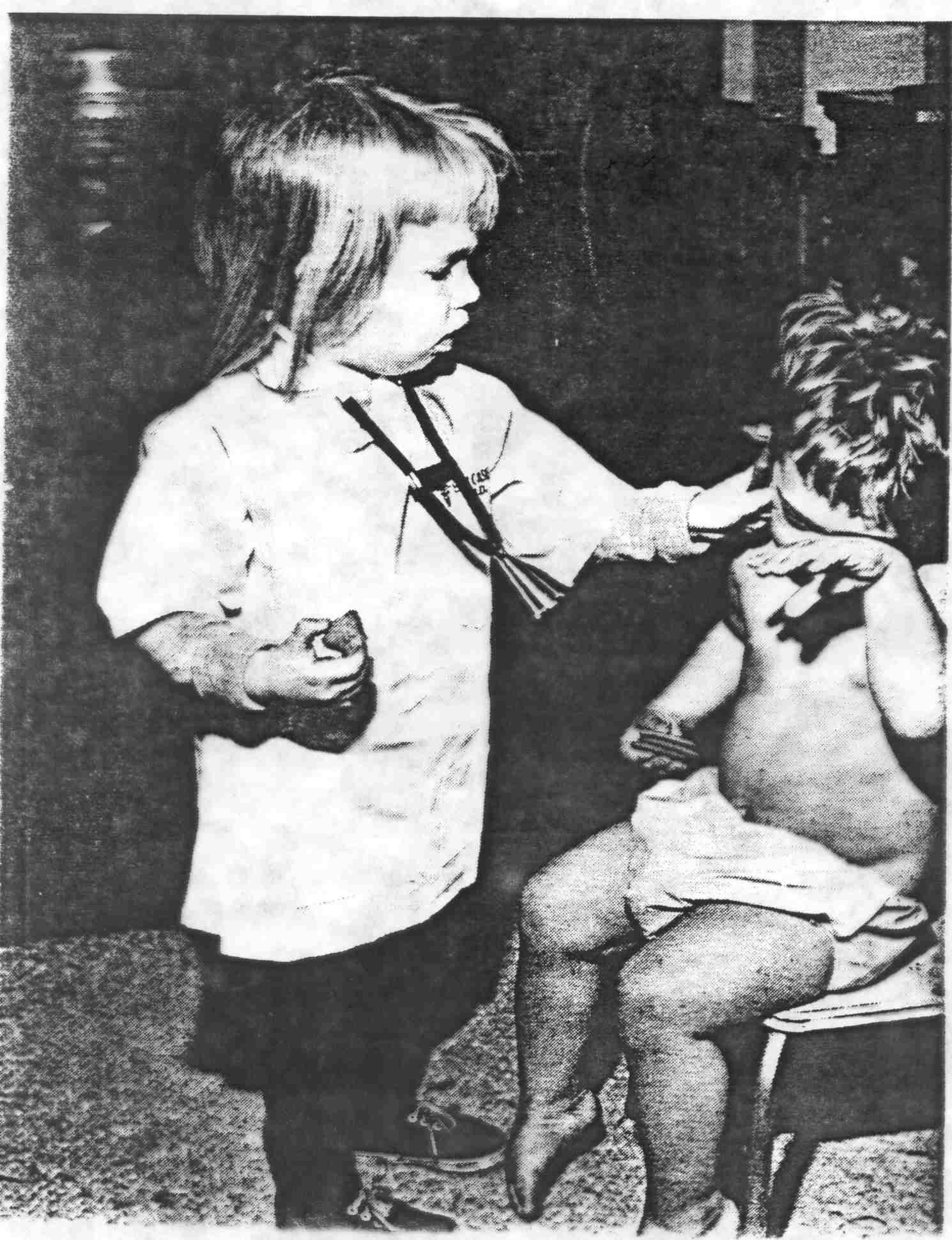 Transformed Identities
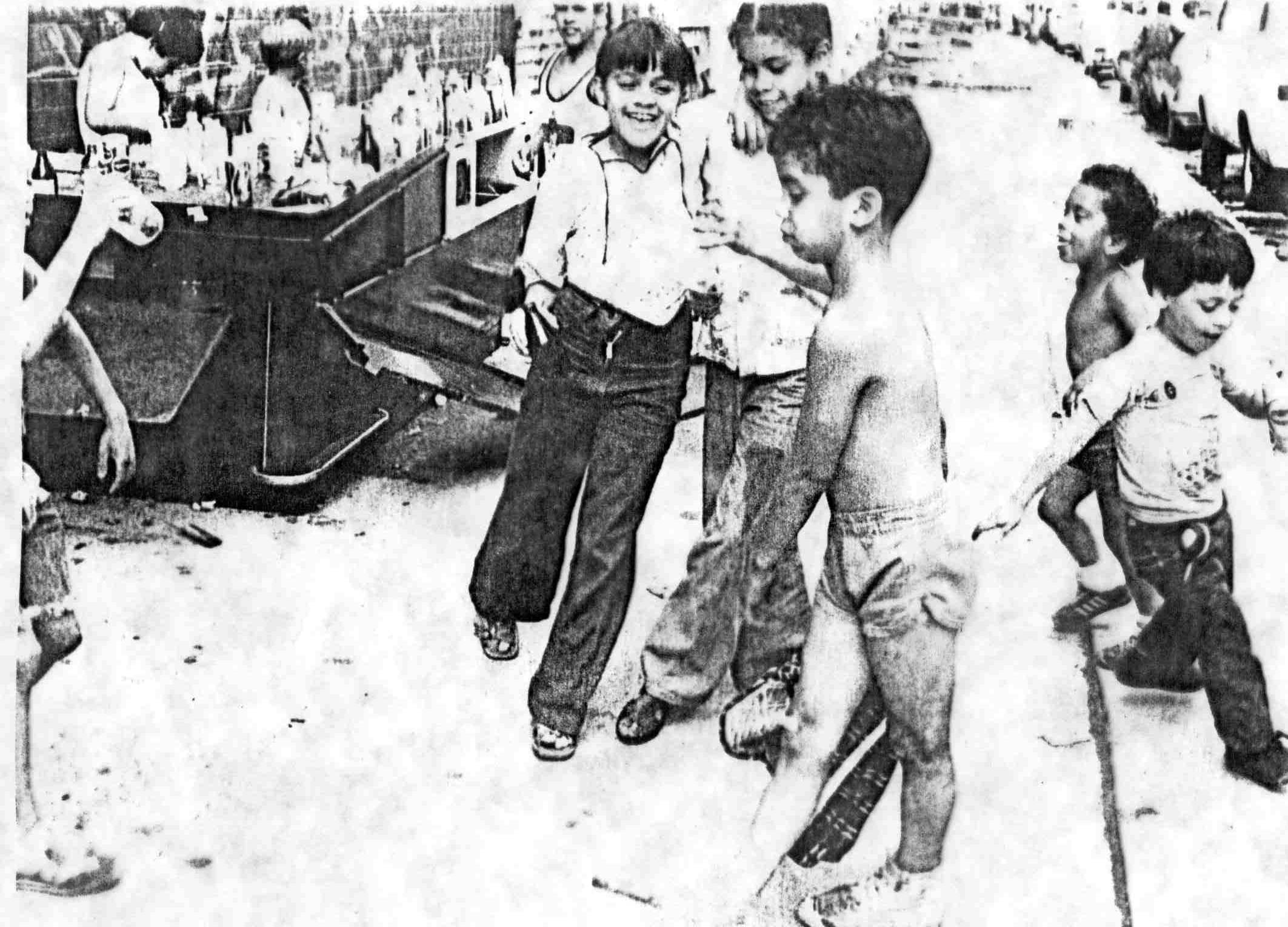 Development of pretend play:  later developments
Appears around 1 year
Increases, then
Peaks ~ 3-5 years
Pretend role play
Imaginary companion
Developmental fate
Keep playing
Daydreaming
Creative intelligence
Religious faith
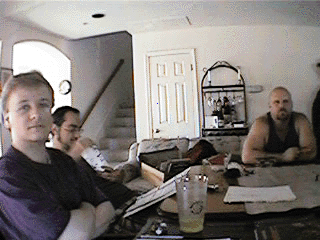 Pretend Play
What is pretend play?
And why is it interesting?
Development of pretend play
Imaginary companions
Pretend play as coping
Cultural variation
Imaginary companions
Imaginary companion = fantasy friend
Imaginary companions
Imaginary companion = fantasy friend
Invisible
Stuffed Animal
Imaginary companions
Imaginary companion = fantasy friend
Invisible
Stuffed Animal
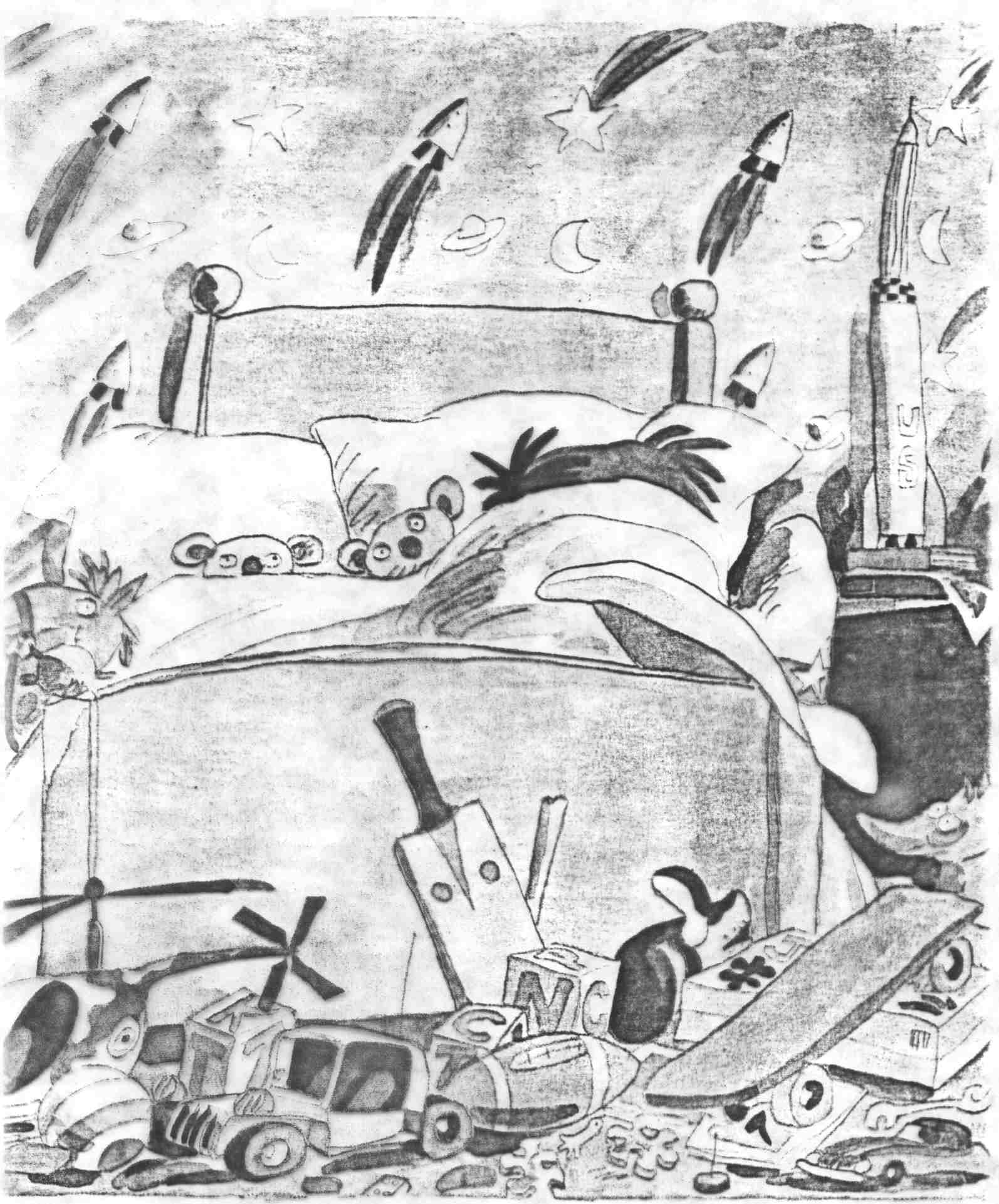 Imaginary companions
Imaginary companion = fantasy friend
Invisible
Stuffed animal
e.g. Calvin & Hobbes
Imaginary companions – definitional issues
Is play with a stuffed animal really an imaginary companion?
Yes, if companion
Endowed with life-like qualities
Treated as a friend
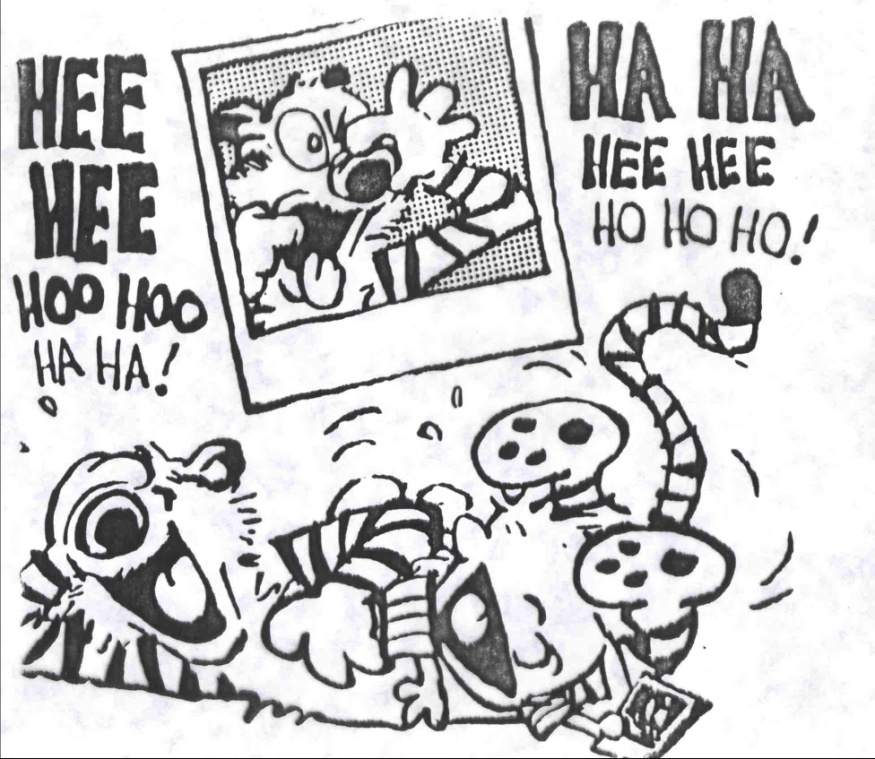 Imaginary companions – what do kids do with them
Named
Talked to
Played with
Elaborate, vivid
Enduring
How have researchers studiedimaginary companions?
Parental reports
Child interviews
Retrospective reports


50-65% of children studied in U.S. have imaginary companions
Who creates imaginary companions?
MYTH:
Having an imaginary companion is unhealthy: NO
A sign of maladjustment: NO
Who creates imaginary companions?
Children with imaginary companions are
Less shy
More focused

But children with and without imaginary companions similar in
Personality
IQ
Creativity
Other features of children with imaginary companions
More likely to be
First-born or only children
Watch less TV
Adult reactions to imaginary companions
Many parents studied in U.S. support them

Adults can promote by
Respecting child’s inventions
Making room
Why do children create Imaginary Companions?
Companionship & fun
Alleviate loneliness
Achieve competence
Overcome limitations
Avoid blame
Help children cope
Why do children create Imaginary Companions?
Companionship & fun
Alleviate loneliness
Achieve competence
Overcome limitations
Avoid blame
Helps children cope
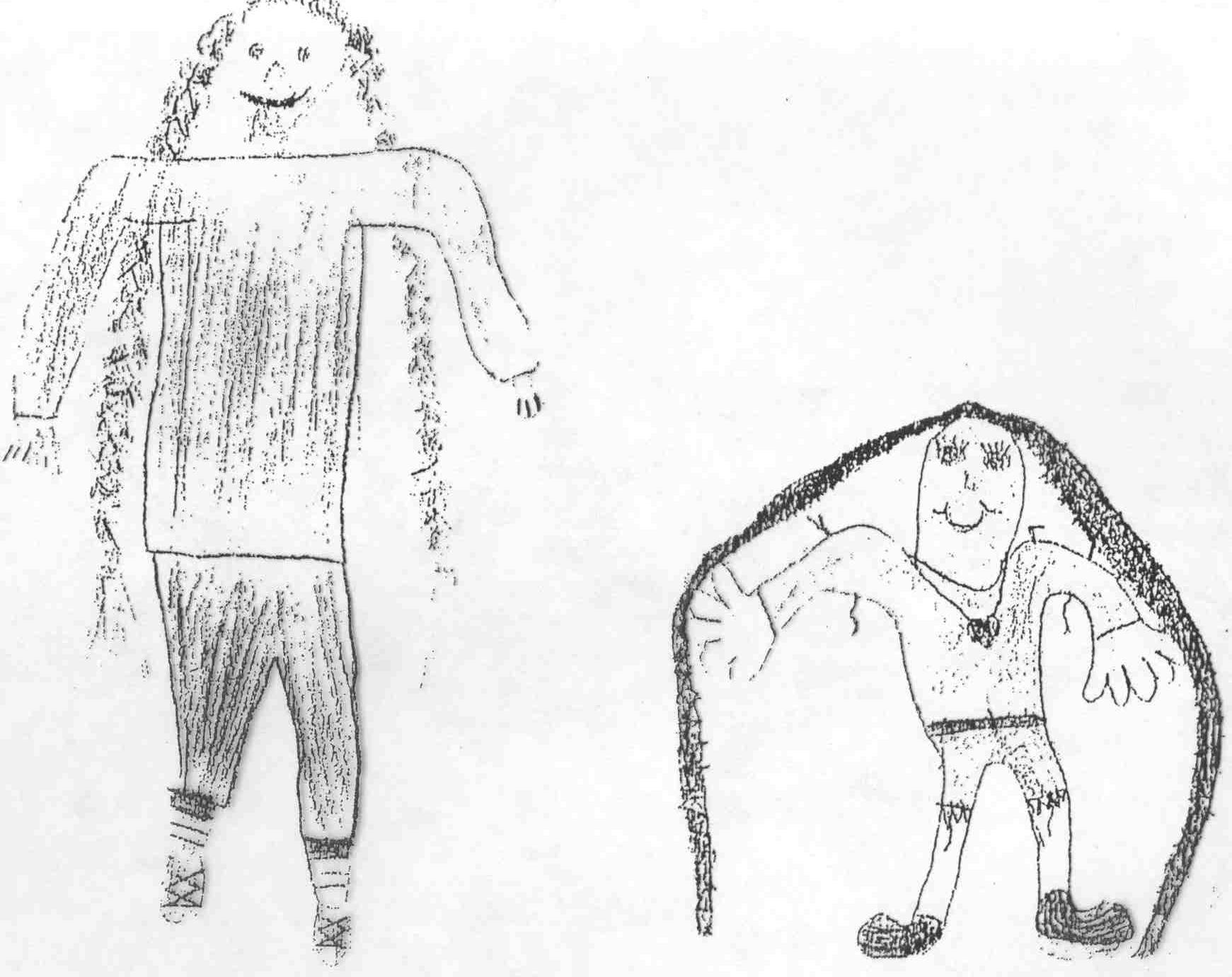 Drawings of Margarine, an invisible girl shared by brother (left drawing) and sister (right drawing)
Pretend Play
What is pretend play?
And why is it interesting?
Development of pretend play
Imaginary companions
Pretend play as coping
Cultural variation
Pretend play as coping
Play therapy: A therapeutic tool used by therapists working with troubled children

Pretend play as a strategy for everyday coping: Used by children to cope with emotional challenges that arise in daily life
Play therapy
Pretend play can be used in therapy with troubled children who are too young to do talk therapy
Play therapy allows child to act out anxiety, anger, trauma
Child is allowed to choose toys to play with while therapist observes and makes appropriate comments to elicit feelings
Toys: doll house, dress-up clothes, puppets, blocks, miniature figures and vehicles, etc.
Origins of play therapy (Singer, 2009)
Offshoot of psychoanalytic movement in Western Europe in early 20th century
Melanie Klein & Anna Freud pioneered
Goal was to establish rapport with the troubled child and to uncover conflicts and maladaptive ways of coping 
Has spread widely
Now often used in conjunction with other techniques
Pretend play as everyday coping
In Sickness and in Play: Children coping with chronic illness by Cindy Dell Clark (2003)
5- to 8-year-old children
diabetes or severe asthma
used play to help themselves cope with the daily challenges of scary illnesses and medical procedures
Example 1 of everyday coping: Randy
Randy (5 years old) had severe asthma for his whole life
He had a special attachment to toy cars. He played with them when he was ill, and they helped him cope with fear and suffering
In interviews, Randy imputed magical qualities to his race cars, said that they “worked wonders”
He said that his race car could make medicine taste better
Randy (continued)
He claimed not even to feel a shot when his race car was with him
His mother confirmed that when Randy was allowed to hold his race car at the hospital emergency room, it calmed him, acting as a “godsend.”
His mother kept a race car at hand at all times and sent one along to school with him
BUT Randy was not allowed to have the car with him when he had an X-ray
Example 2 of everyday coping: Peter
Peter (7 years old) severe asthma since 3
 In an interview, he was asked to draw a picture of “the worst time you ever remember, with your asthma”
He drew a picture of himself sick in bed, with a frown on his face
Then he added the sheets on his bed, which were decorated with superhero characters (Teenage Mutant Ninja Turtles) 
Then he erased the frown and drew a smile on his face
Peter (continued)
Peter was anxious about becoming sick at night, alone in his room and unable to breathe or get help
But he expected the Teenage Mutant Ninja Turtles to be strong enough to protect and help him
He said, “Nothing can harm ’em.” They can help people with asthma but never get asthma themselves
Example 3 of everyday coping: Grace
Grace (7 years old) was diabetic, diagnosed at 22 months.
She told the interviewer what happened when she was hospitalized (at 22 months), also drew a picture 
Prominent in the picture was a large stuffed tiger, next to Grace’s “jail bed”
The hospital and hurtful procedures scared her
Grace (continued)
Grace: I hated lying in that bed…and I had a tiger. My uncle got…it. It’s like a huge tiger. The nurses used to take it away because they thought it would scare me. But it didn’t. (Sobs for several minutes). And I was only two years old.
CDC: How did the tiger make you feel?
Grace: It made me feel safe.
CDC: Really? How come?
Grace: It kept me company.
Grace (continued)
Grace’s coping was misinterpreted and impeded by those taking care of her. 
A lack of understanding led to unnecessary emotional trauma
Examples of adults supporting coping through play
A mother and her 5-year-old diabetic son shared in pretend play during each insulin injection by imagining that the syringe was a zebra
The mother pretended that the zebra “kissed” the boy when injecting him (transformed the injection into an act of love)
The boy was allowed to hit or dismantle the “bad” zebra after the injection (an outlet for his negative feelings)
Another example of adults supporting coping through play
The director of a summer camp for children with asthma brought two stuffed animals to camp: Ally Alligator and Monique (a dog)
The director told the children that both animals had asthma
The children enjoyed taking care of them
A group of 10 year old girls: “We played with them through lunch and made sure that they were safe and took charge of them….Ally swallowed a watermelon seed during lunch, and Monique got a bee sting.”
Pretend Play
What is pretend play?
And why is it interesting?
Development of pretend play
Imaginary companions
Pretend play as coping
Cultural variation
Cultural variation in pretend play
Burgeoning of cross-cultural research in last 20 years
Is pretend play a sociocultural activity?
Piaget: NO
Child = scientist
Pretend play = mastery of universal concepts
Consolidation
Vygotsky: YES
Child = social being
Pretend play = culturally shaped (econ., history)
Cultures select tasks, partners, provide artifacts
One cultural case: middle-class E-A
Everyday Pretending at Home (Haight & Miller, 1993)
Content: realistic & fantasy
Primary partner:  Mom (1-3 yr)
Mothers prompted, elaborated, directed, modeled 
Resources: lots of toys, time, space
Parental beliefs:  pretend play important
Part of domestic activity, not part of economic sphere
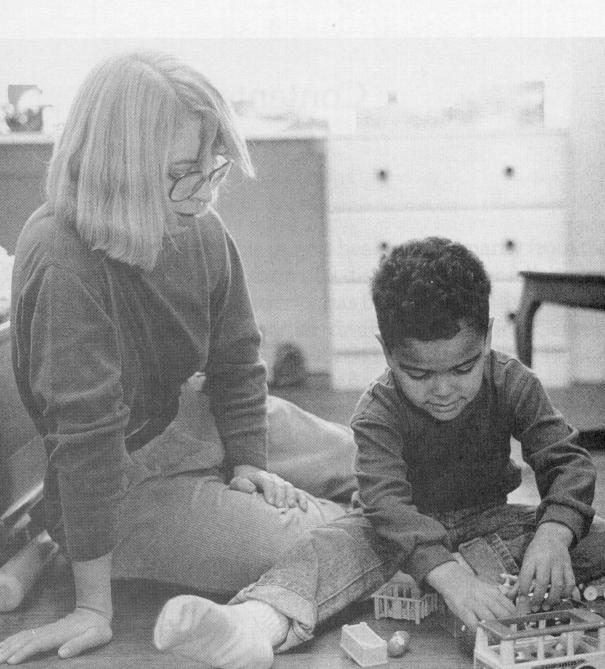 Another cultural case: Yucatec Maya (Mexico)
Content: realistic, not fantasy, no imaginary companions
Participants: older children
Adults do not encourage, supervise, participate
Resources: few objects, little time for play
Adults value play because it let’s them work
Productive labor valued by parents and children; children contribute to
Children learn by observing
Children remarkably motivated, competent
Suzanne Gaskins
Cultural variation: putting universals and differences together
Growing evidence of universals:

Children everywhere engage in pretend play

Children everywhere reach out for the activities their parents offer
Cultural variation: putting universals and differences together
Growing evidence of differences: 

*Pretend play takes radically
     different forms in children’s lives
		amount
		when it peaks
		realistic/fantasy
		how learned

*Pretend play serves different functions and meanings and inculcates different values